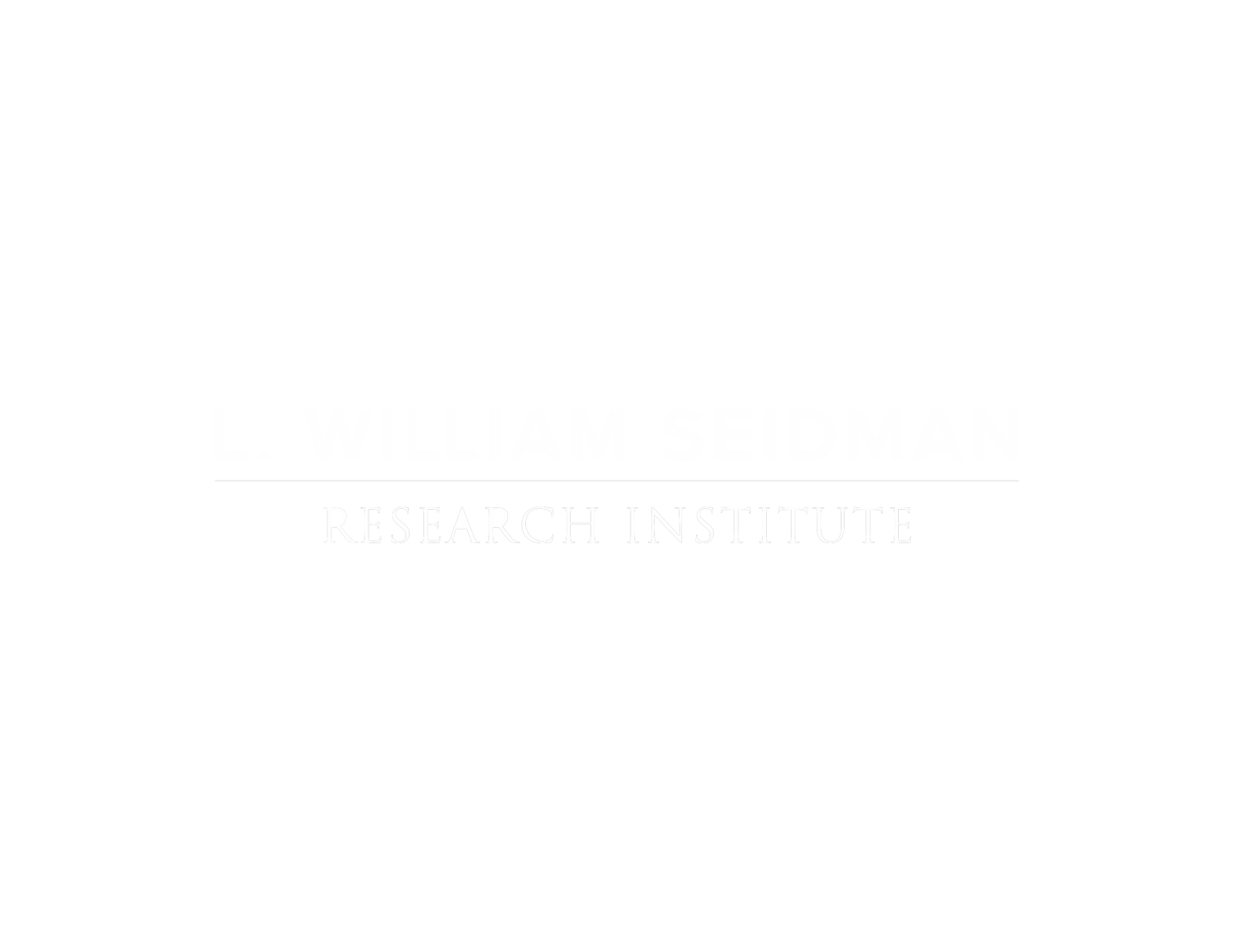 Maricopa Integrated Health System:  Social Return on Investment, 2013
October 29, 2014
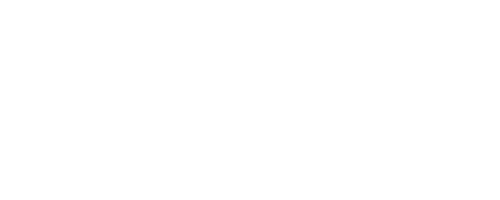 Introduction
Seidman = consultancy arm of W. P. Carey School of Business, ASU
Commissioned by MIHS to implement 3 analyses:
Economic Impact of MIHS in 2013
Economic Impact of MIHS, 2015 – 2043
Social ROI analysis
Today’s presentation focuses on the Social ROI analysis
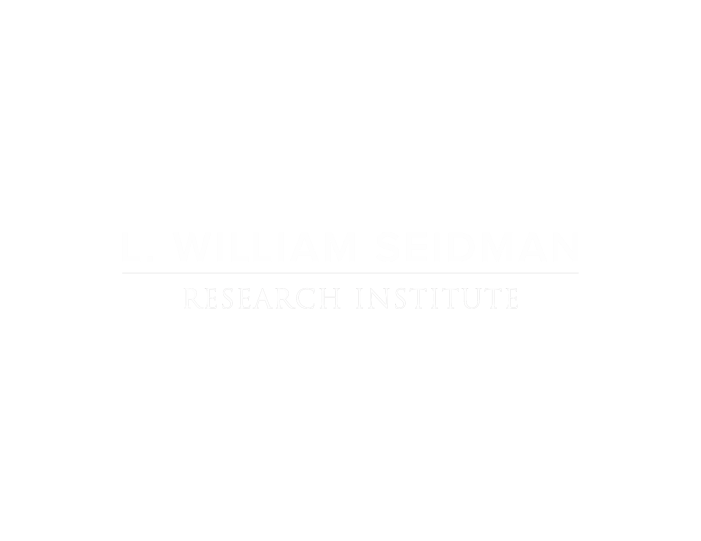 Partial Net Analysis: Annual Statewide Results
$1.3 B.
8,527
to
11,718
$834 M.
$844 M.
$456 M.
$86 M.
$37 M.
8,327
Real Disposable Personal Income
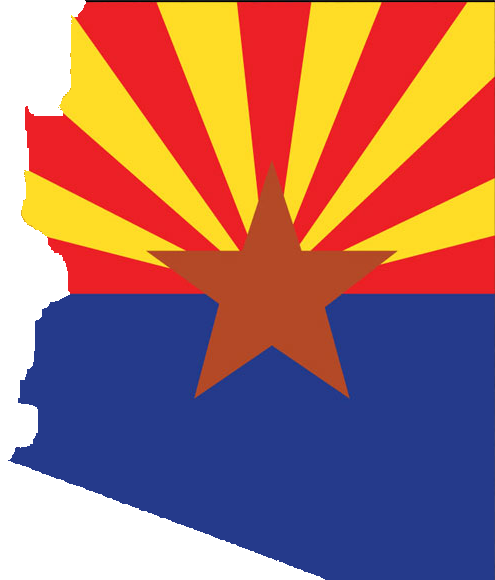 State Tax Revenue
Gross State Product
Job Years
Total Private Non-Farm Employment
CY2013
Total Private Non-Farm Employment
CY2015-43
CY2013 - Ratio of 1 MIHS job:1.13 PNFE jobs
CY2015-43 - Ratio of 1 MIHS job:1.4 PNFE jobs
Seidman’s Method
Cost of diagnosis, management  and treatment
Economic cost of underperforming workers due to illness
Economic Cost
of Ill Health
Cost of Presenteeism
Cost of Absenteeism
Medical Cost
=
+
+
Economic cost of lost work days due to illness
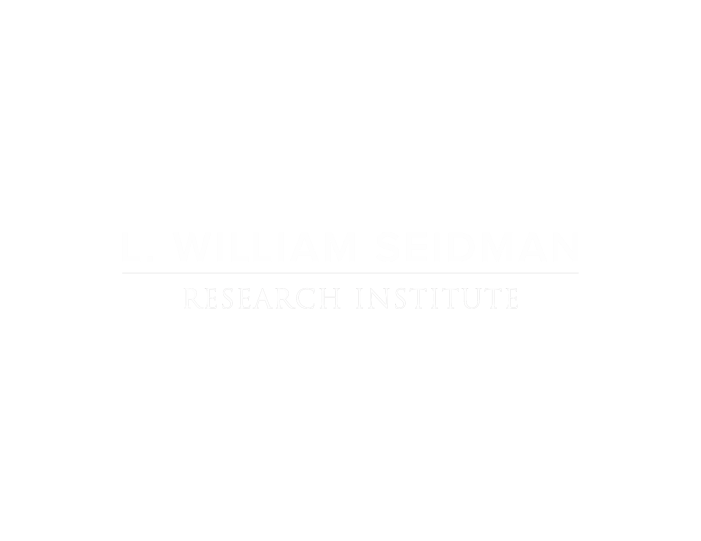 Economic Metrics: State of Arizona
Sources: Milken Institute; MEDSTAT Group
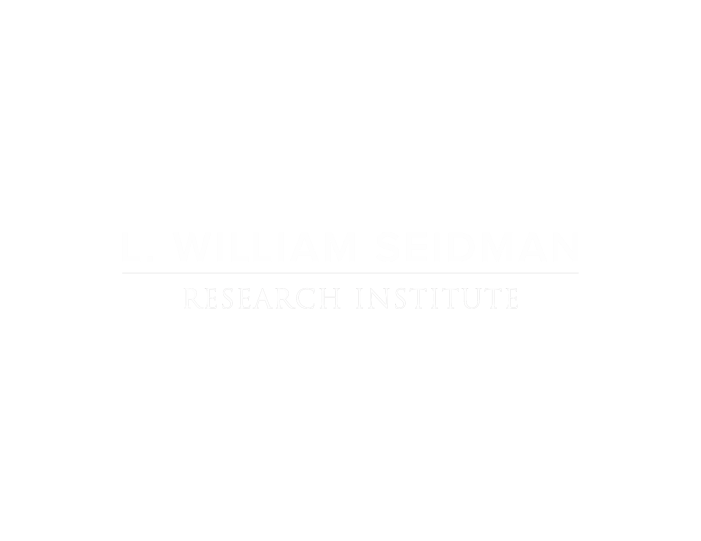 MIHS 2013 Unique Out-Patient Data
Source: MIHS
MIHS Economic Benefit Estimates, 2013
25% Success Rate
=
$267.4 - $360.7 Million
50% Success Rate
=
$534.7 - $721.4 Million
Caveats and Conclusions
Previous estimates are conservative
Use 25% and 50% successful intervention rates

Based on MIHS’ 2013 CHC and FHC out-patients

In SROI alone, MIHS could justify the total repayment of the Bond in approximately 2-5 years

MIHS facility improvements, and potential for greater patient intervention success, post-Bond could increase the SROI
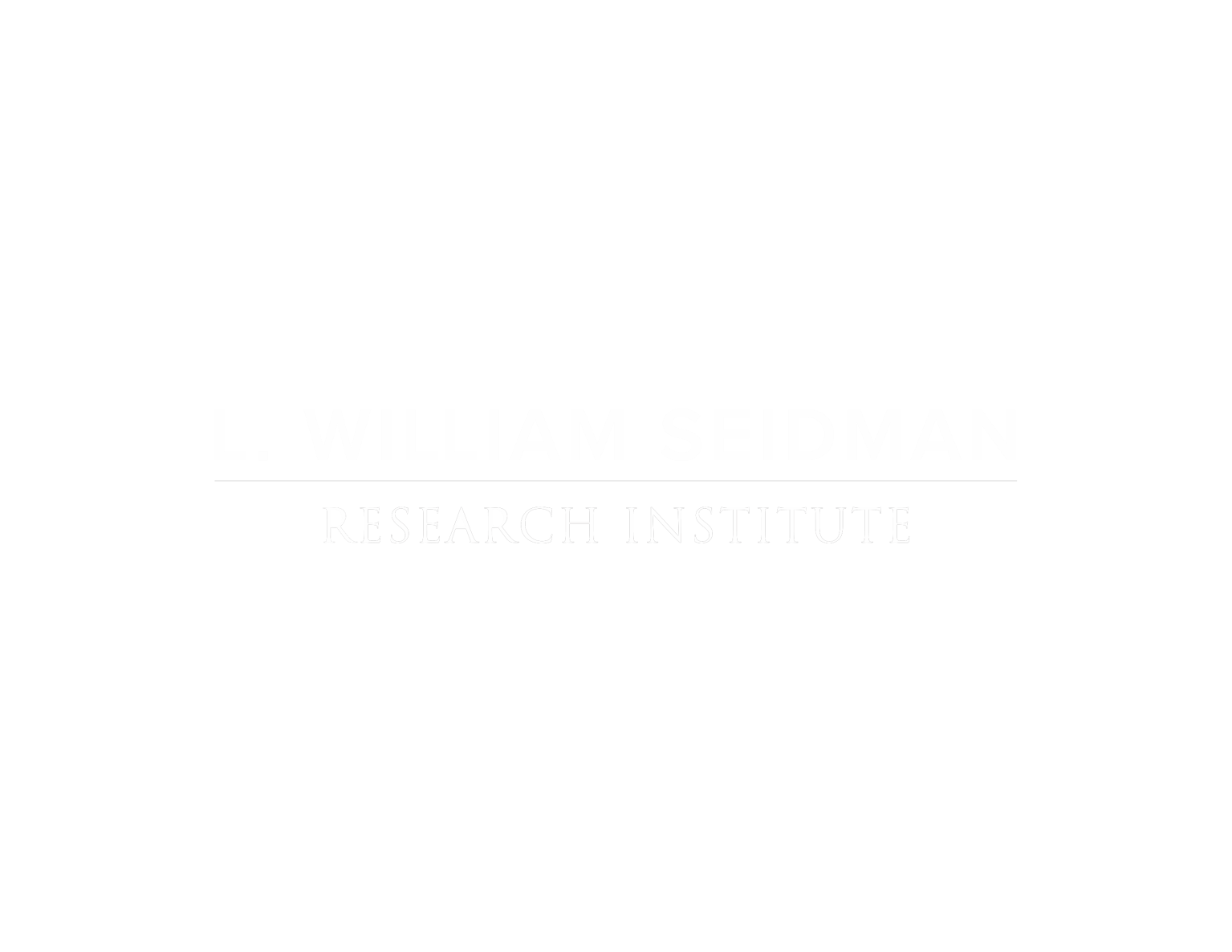 660 South Mill Avenue, Suite 300
Tempe
AZ 85281

www.seidmaninstitute.com